Invention, Transfer, and Reception: the Making of the European Reformation(s) A Methodological Survey of Reformation HistoriographyBudapest, June 4, 2019
Problems with the “Slovak Reformation”
I. The process of adopting the ideas of the Reformation
language question
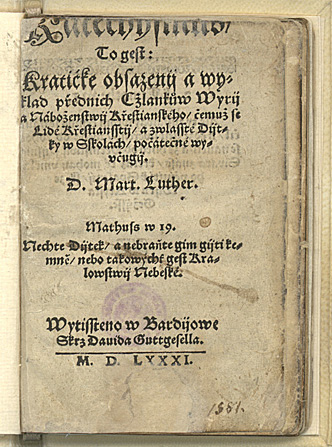 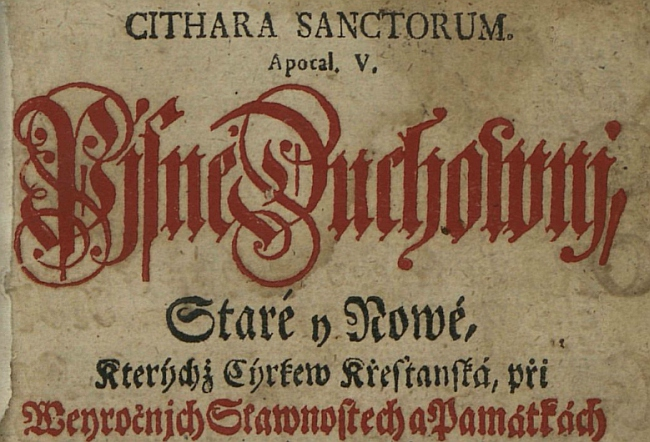 II. Diversities in language and history

-Thobias Masnicius(1670-1697)

-Daniel Krman jn.(1663-1740)

-Bohuslav Tablic (1769-1832): „Slovaks = true protectors of Reformation in Hungary“, argument repeated in discussions concerning Union (J.M.Hurban)
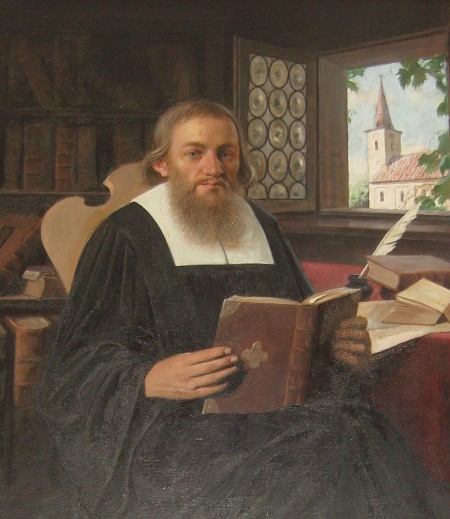 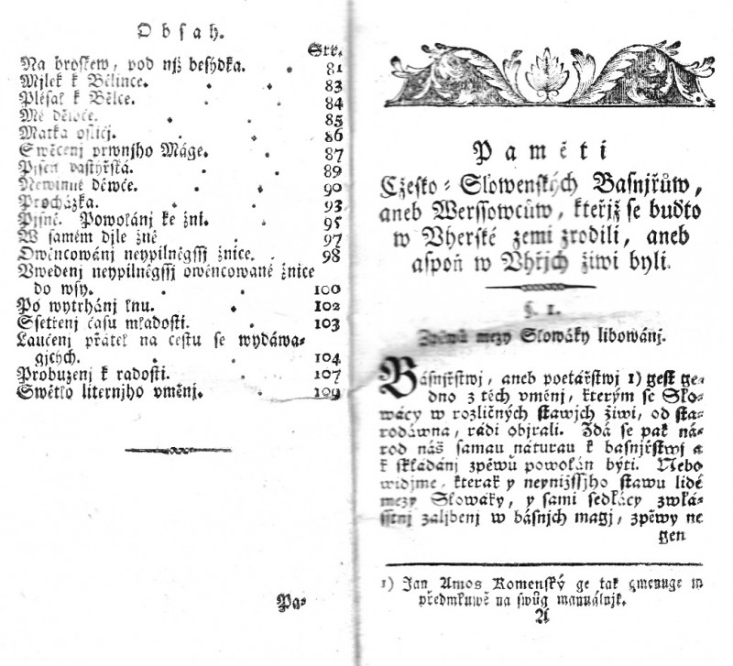 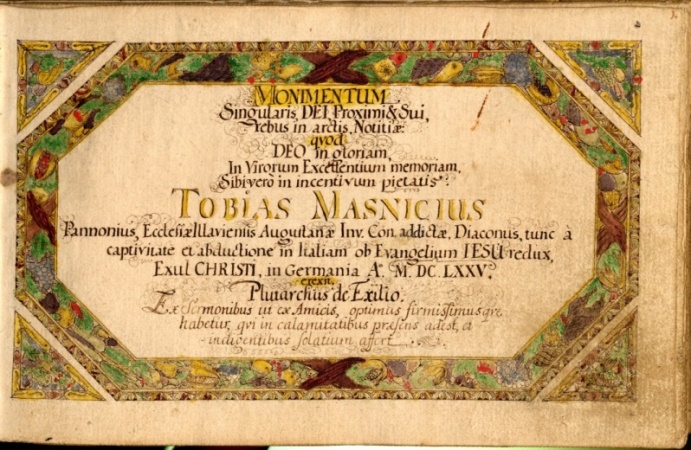 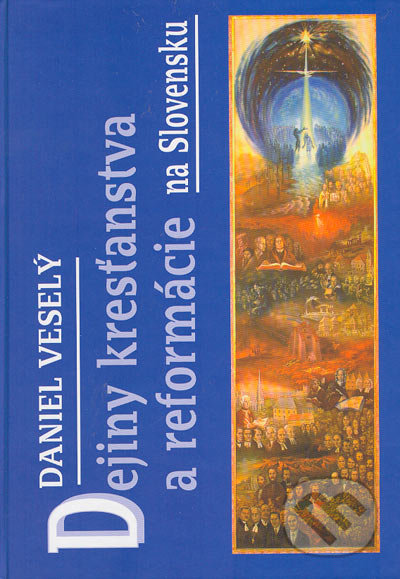 III. Historiography
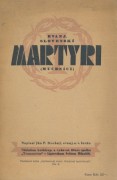 Modern / current historiography
-studies on acteurs of Reformation (Stoeckel!)
-secular historiography – development of 
 literature (dominant in research)
-Reformation as a part of national narrative = 
concept still present 
-effects of Reformation  tudied - but few from perspective of new concepts 
-research concerning the theology almost cpmpletely missing
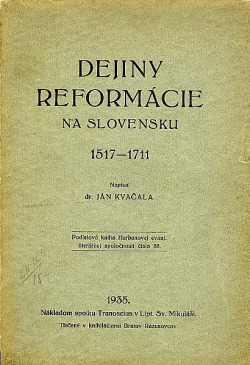 Anton Baník
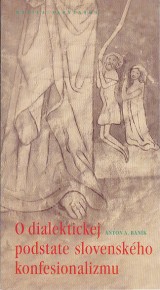 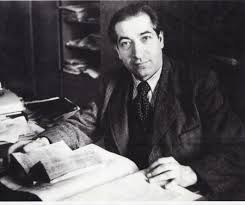